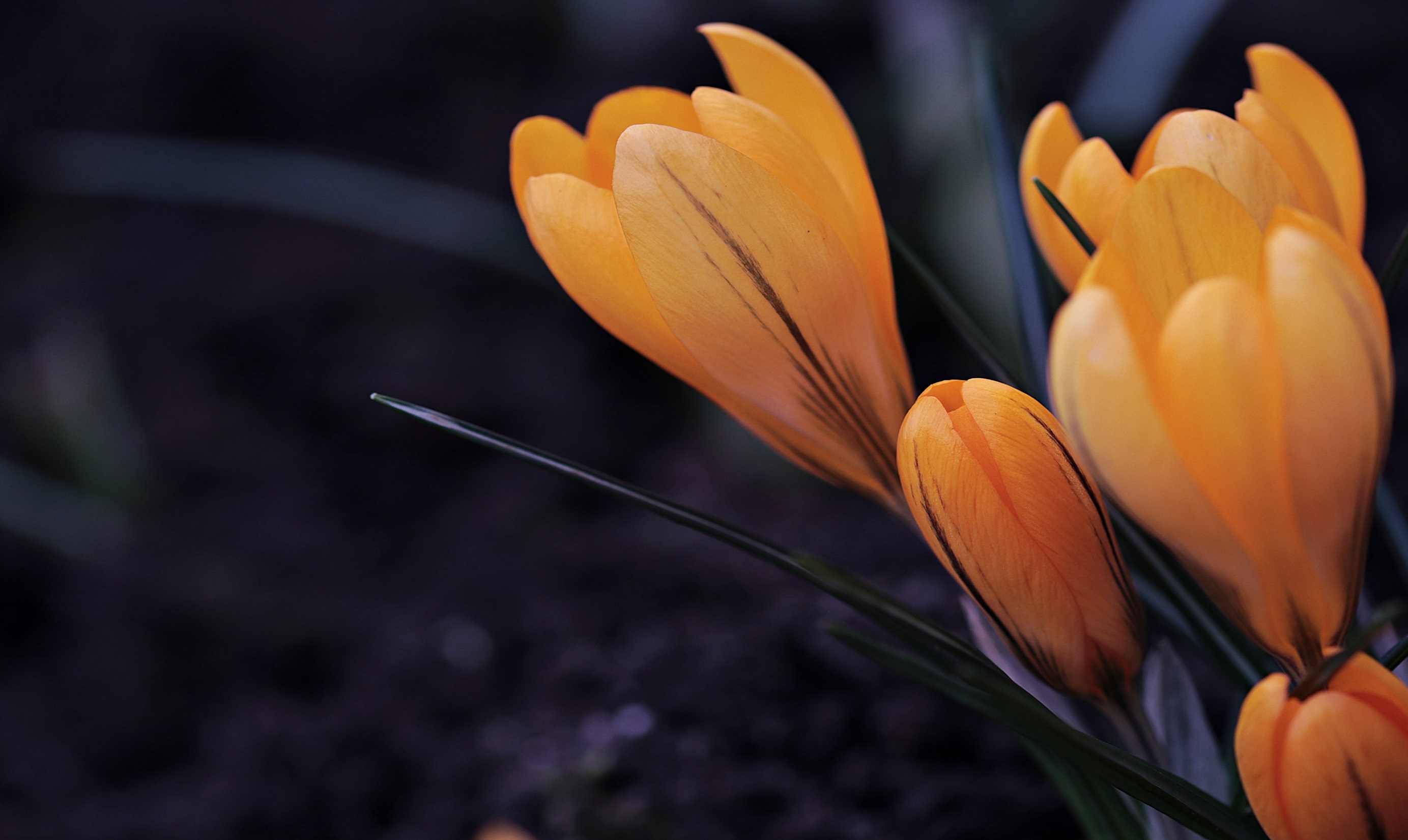 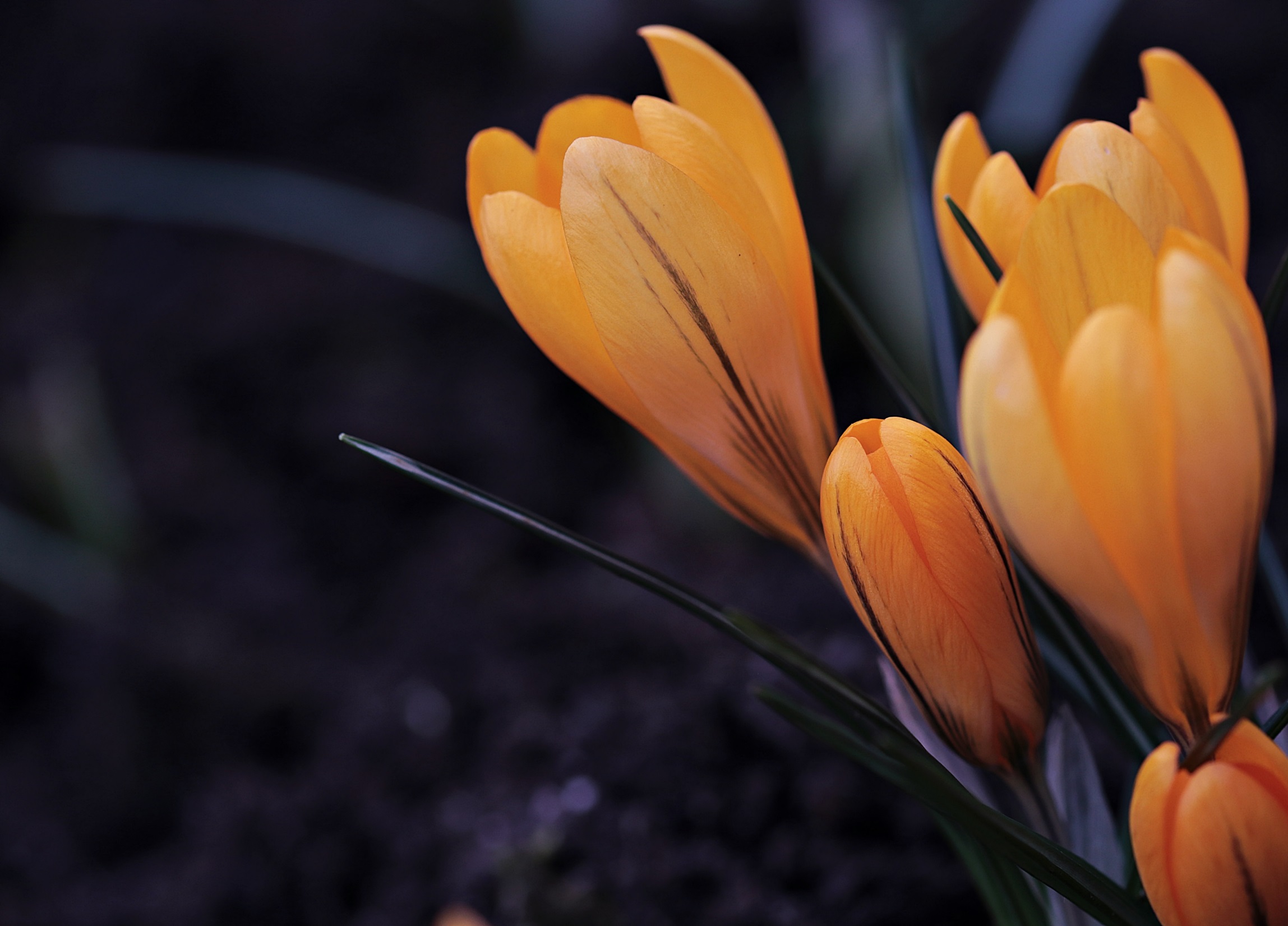 简
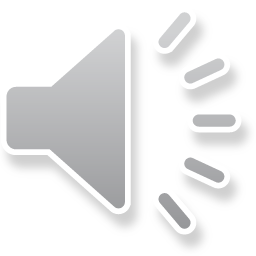 历
RESUME
求职者：xiazaii
时间：202X.12.31
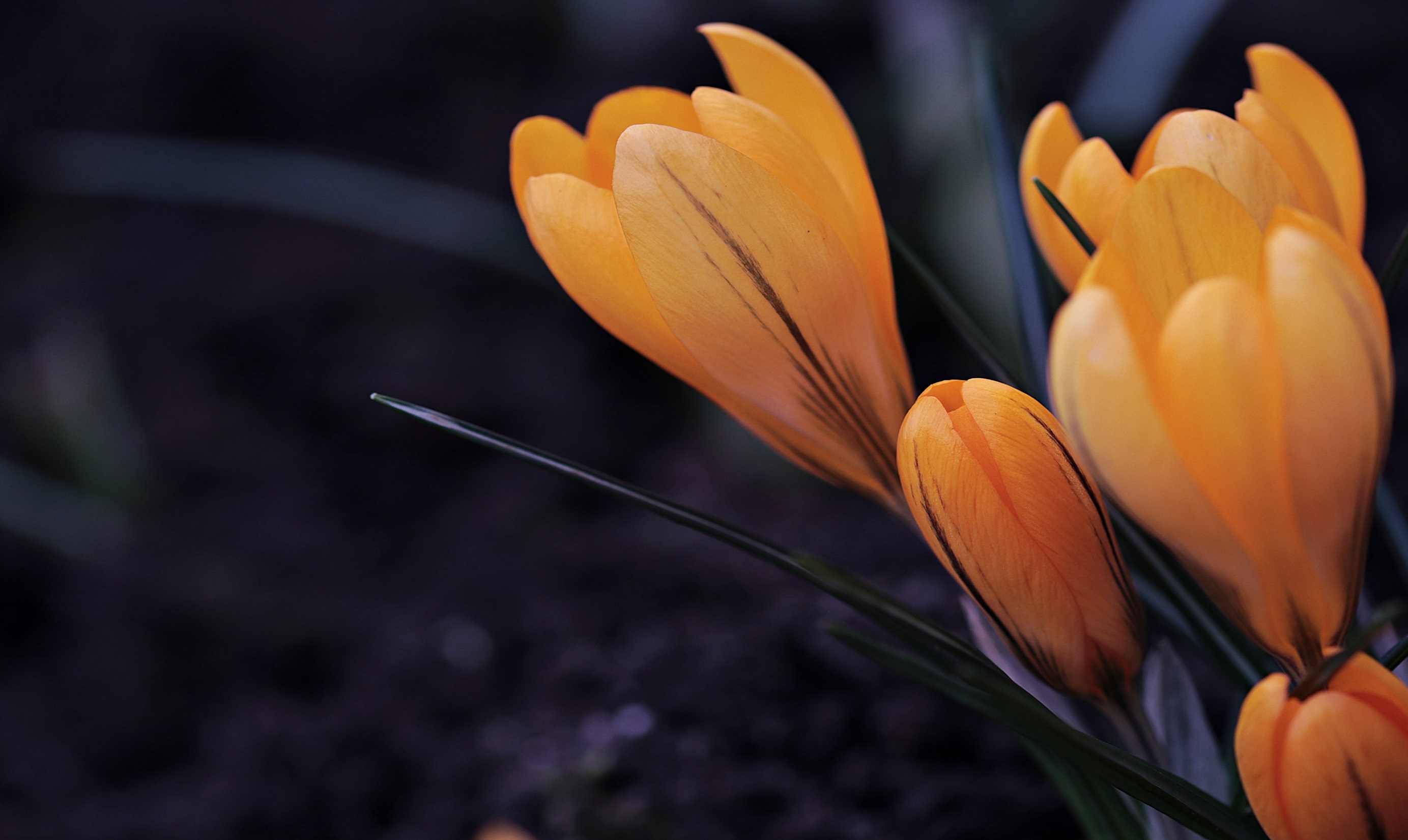 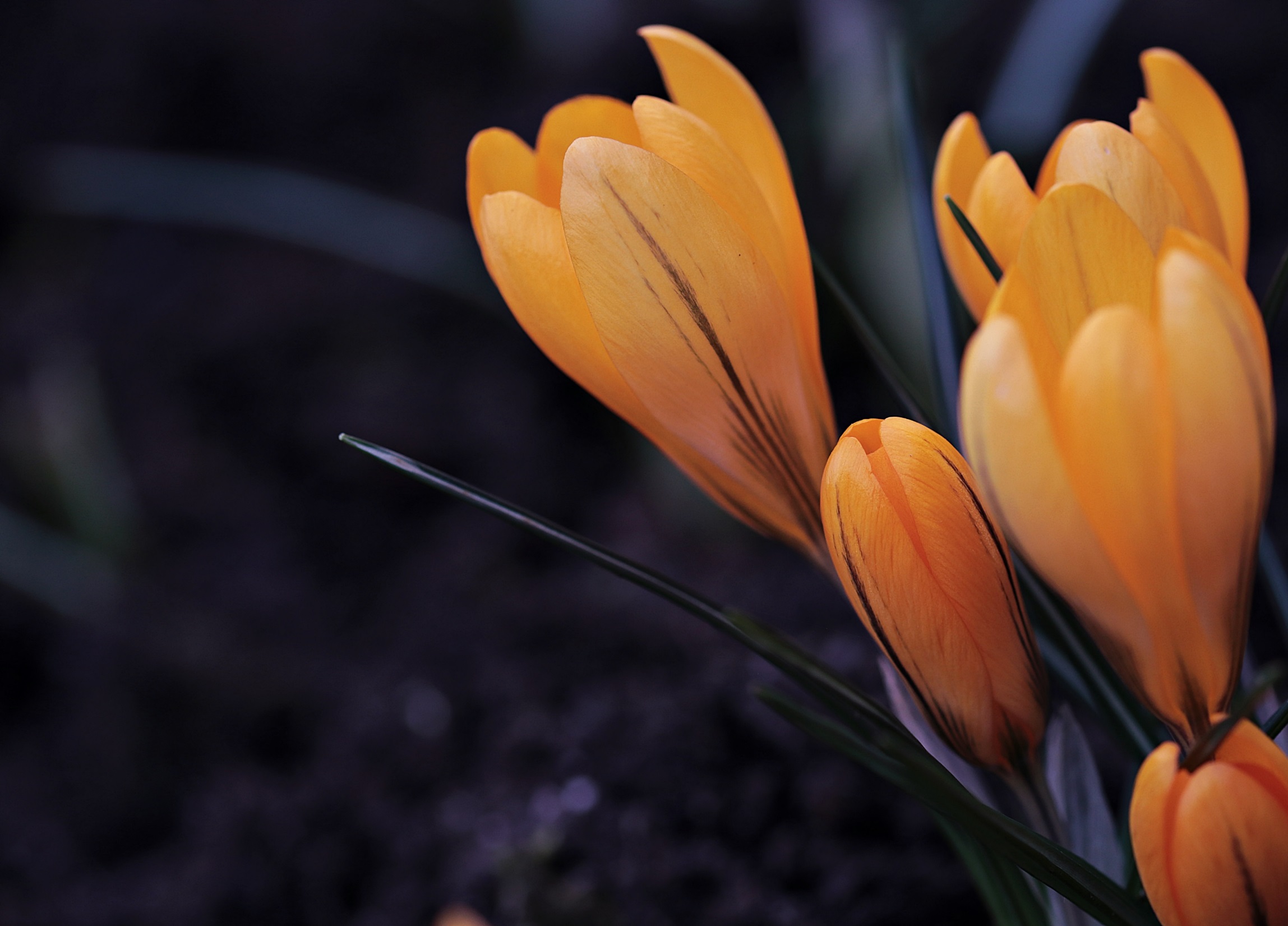 个人信息
01
点击添加内容文本办公资源
教育经历
02
点击添加内容文本办公资源
荣誉奖励
03
点击添加内容文本办公资源
工作实践
04
点击添加内容文本办公资源
未来展望
05
点击添加内容文本办公资源
Contents
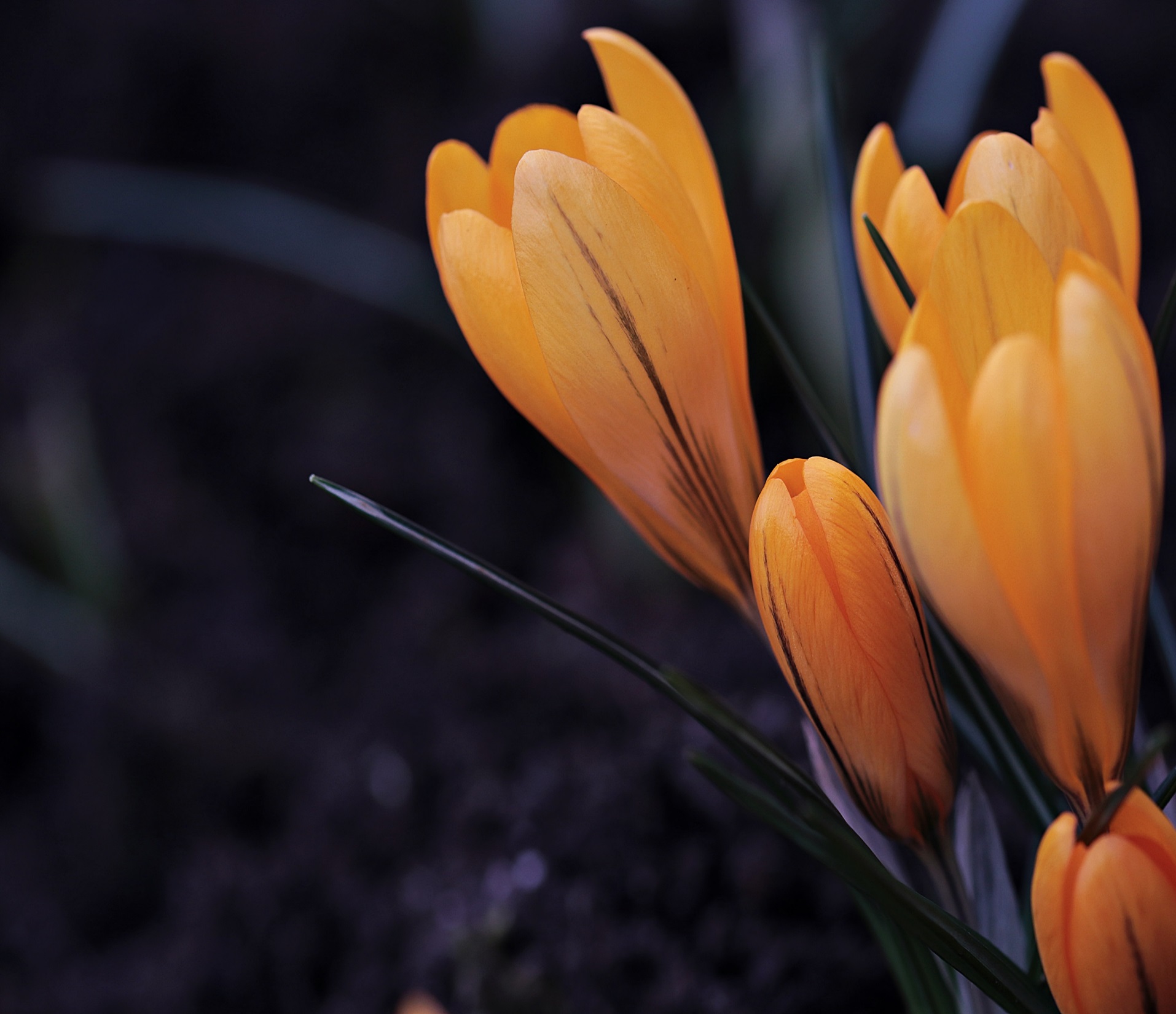 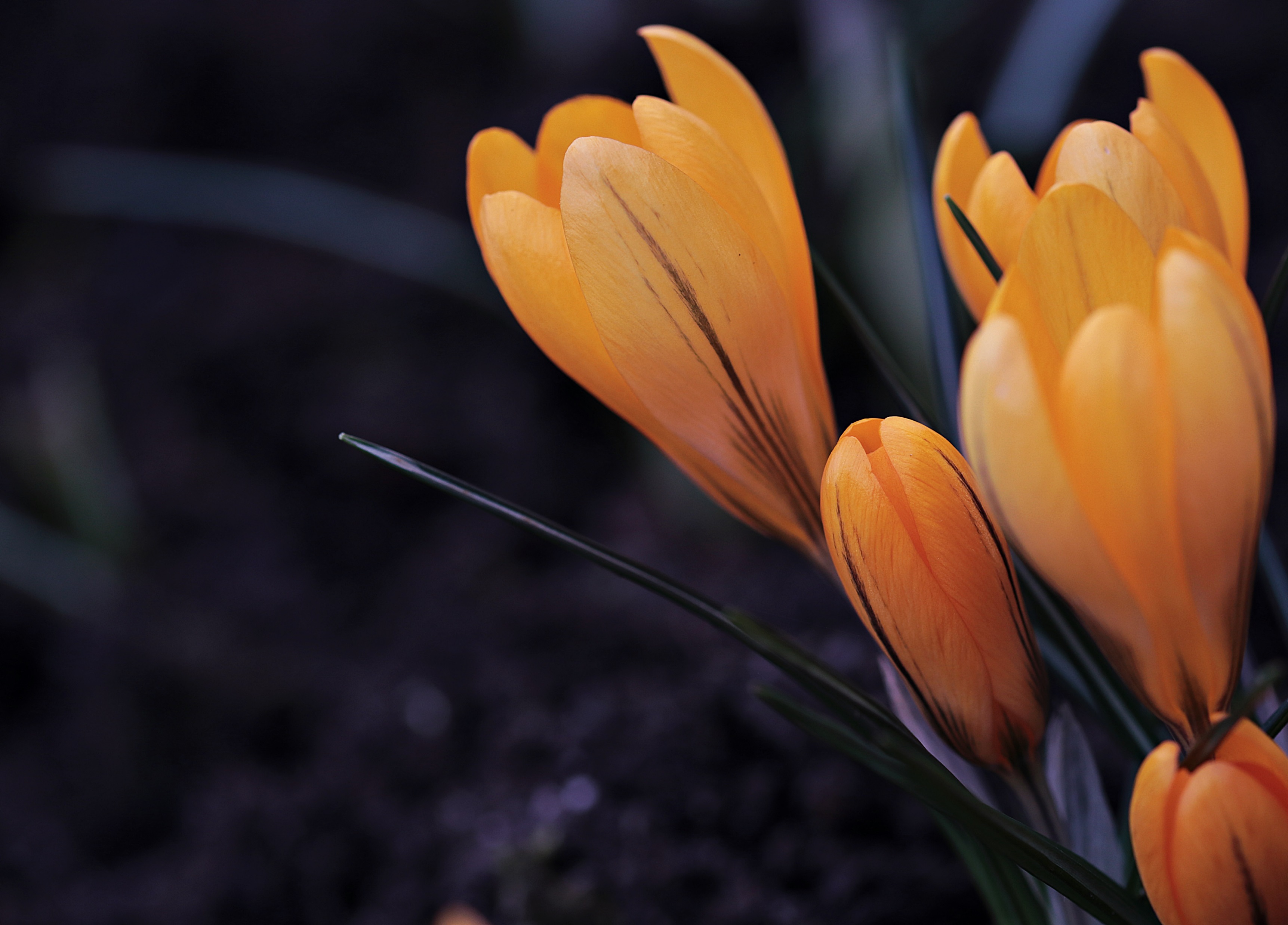 章节
Chapter
1
个人信息
COMPANY PROFILE
点击添加内容文本点击添加内容文本点击添加内容文本点击添加内容文本点击添加内容文本
Entrepreneurial activities differ substantially depending on the type of organization and creativity involved
个人信息
点击添加内容文本点击添加内容文本点击添加内容文本
点击添加内容文本点击添加内容文本点击添加内容文本
点击添加内容文本点击添加内容文本点击添加内容文本
点击添加内容文本点击添加内容文本点击添加内容文本
标题文本
标题文本
标题文本
标题文本
标题文本
个人信息
A company is an association or collection of individuals, whether natural persons, legal persons, or a mixture of both
点击添加内容文本点击添加内容文本点击添加内容文本点击添加内容文本点击添加内容文本
个人信息
标题文本预设
标题文本预设
标题文本
点击添加内容文本点击添加内容文本点击添加内容文本
点击添加内容文本点击添加内容文本点击添加内容文本
标题文本预设
标题文本预设
点击添加内容文本点击添加内容文本点击添加内容文本
点击添加内容文本点击添加内容文本点击添加内容文本
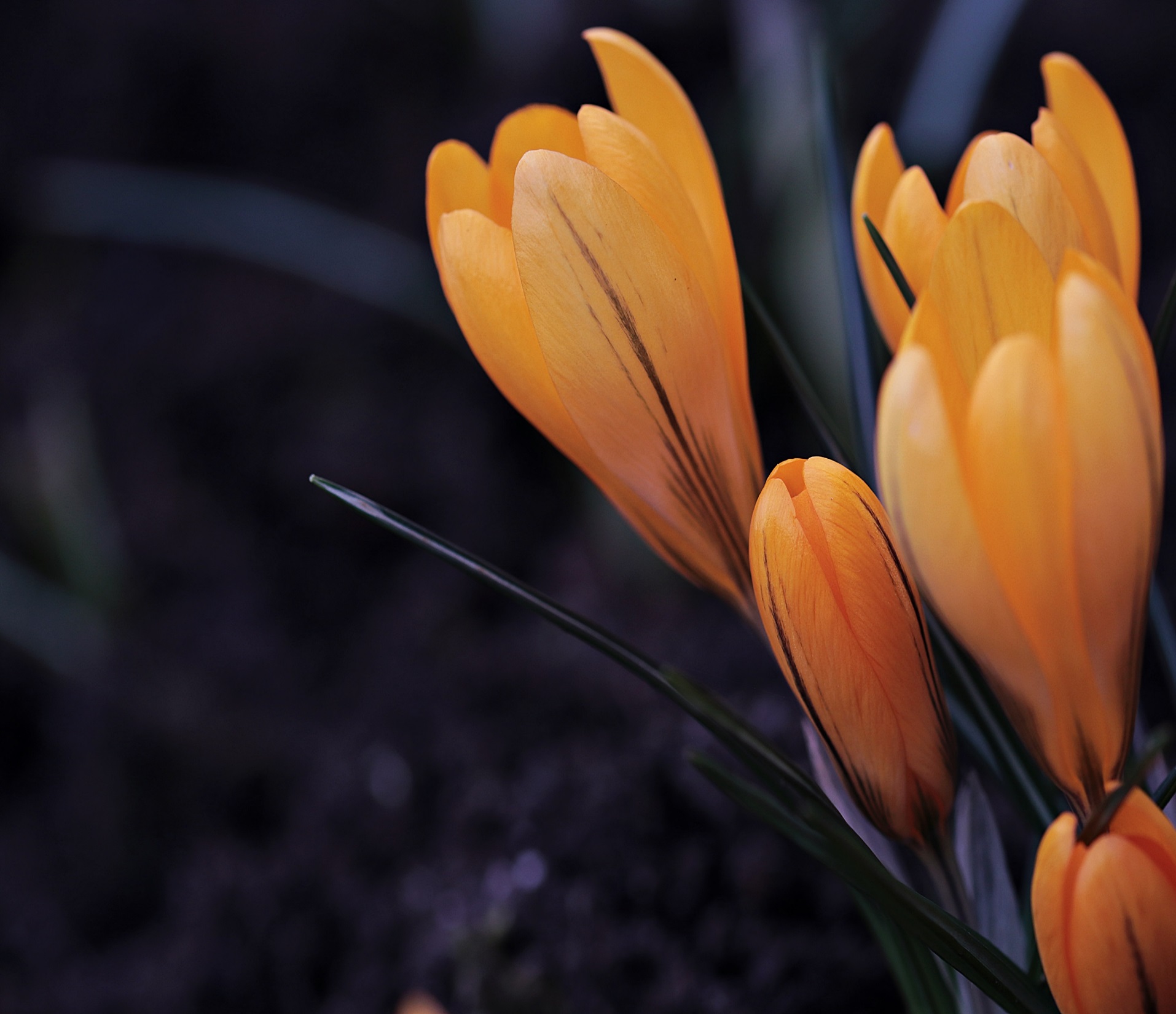 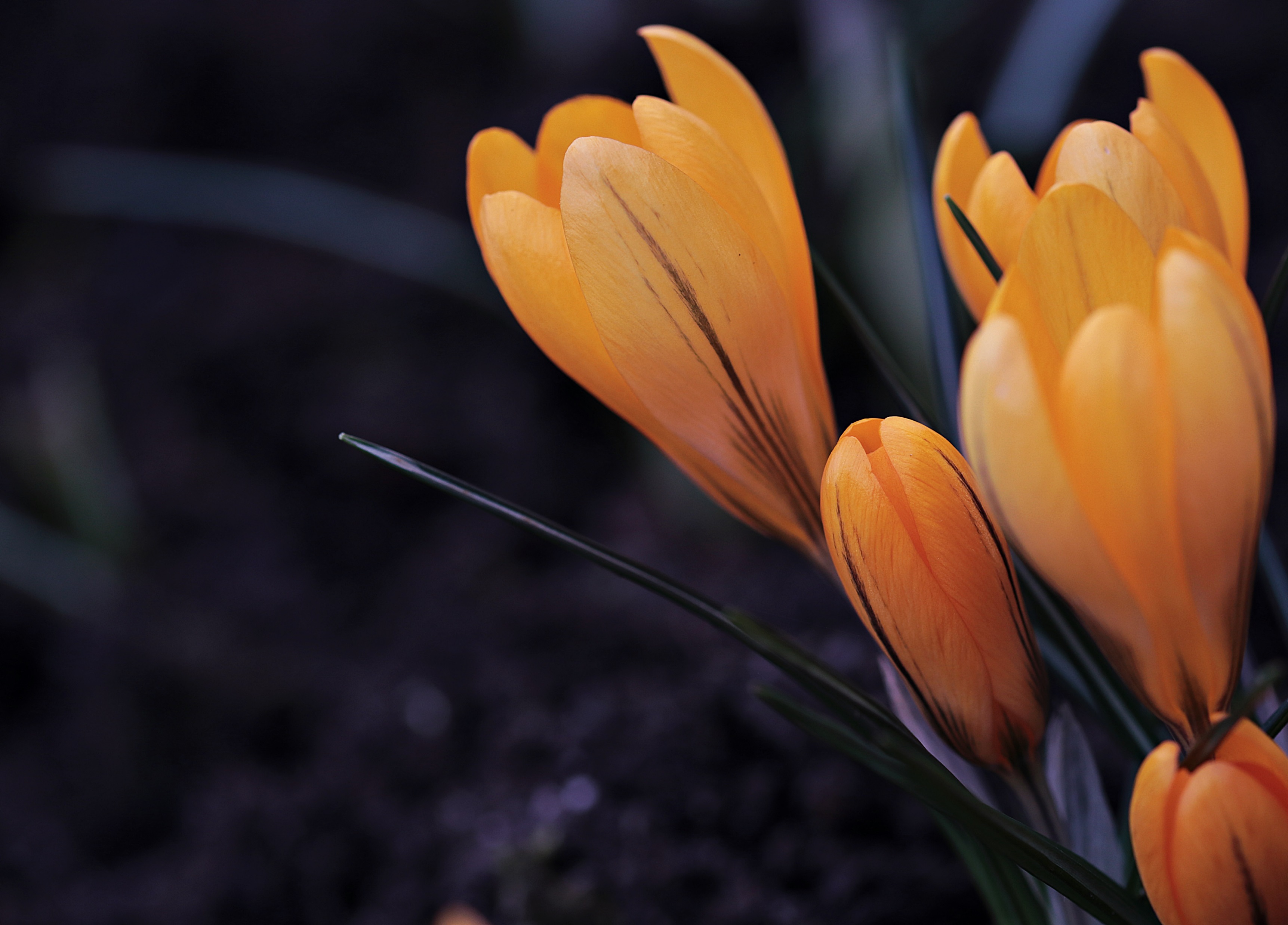 章节
Chapter
2
教育经历
COMPANY PROFILE
点击添加内容文本点击添加内容文本点击添加内容文本点击添加内容文本点击添加内容文本
Entrepreneurial activities differ substantially depending on the type of organization and creativity involved
教育经历
标题文本预设
点击添加内容文本点击添加内容文本点击添加内容文本
标题文本预设
点击添加内容文本点击添加内容文本点击添加内容文本
标题文本预设
点击添加内容文本点击添加内容文本点击添加内容文本
标题文本预设
点击添加内容文本点击添加内容文本点击添加内容文本
标题文本预设
点击添加内容文本点击添加内容文本点击添加内容文本
教育经历
标题文本预设
标题文本预设
标题文本预设
标题文本预设
点击添加内容文本点击添加内容文本点击添加内容文本
点击添加内容文本点击添加内容文本点击添加内容文本
点击添加内容文本点击添加内容文本点击添加内容文本
点击添加内容文本点击添加内容文本点击添加内容文本
教育经历
标题文本预设
标题文本预设
点击添加内容文本点击添加内容文本点击添加内容文本
点击添加内容文本点击添加内容文本点击添加内容文本
标题文本预设
标题文本预设
点击添加内容文本点击添加内容文本点击添加内容文本
点击添加内容文本点击添加内容文本点击添加内容文本
标题文本预设
标题文本预设
点击添加内容文本点击添加内容文本点击添加内容文本
点击添加内容文本点击添加内容文本点击添加内容文本
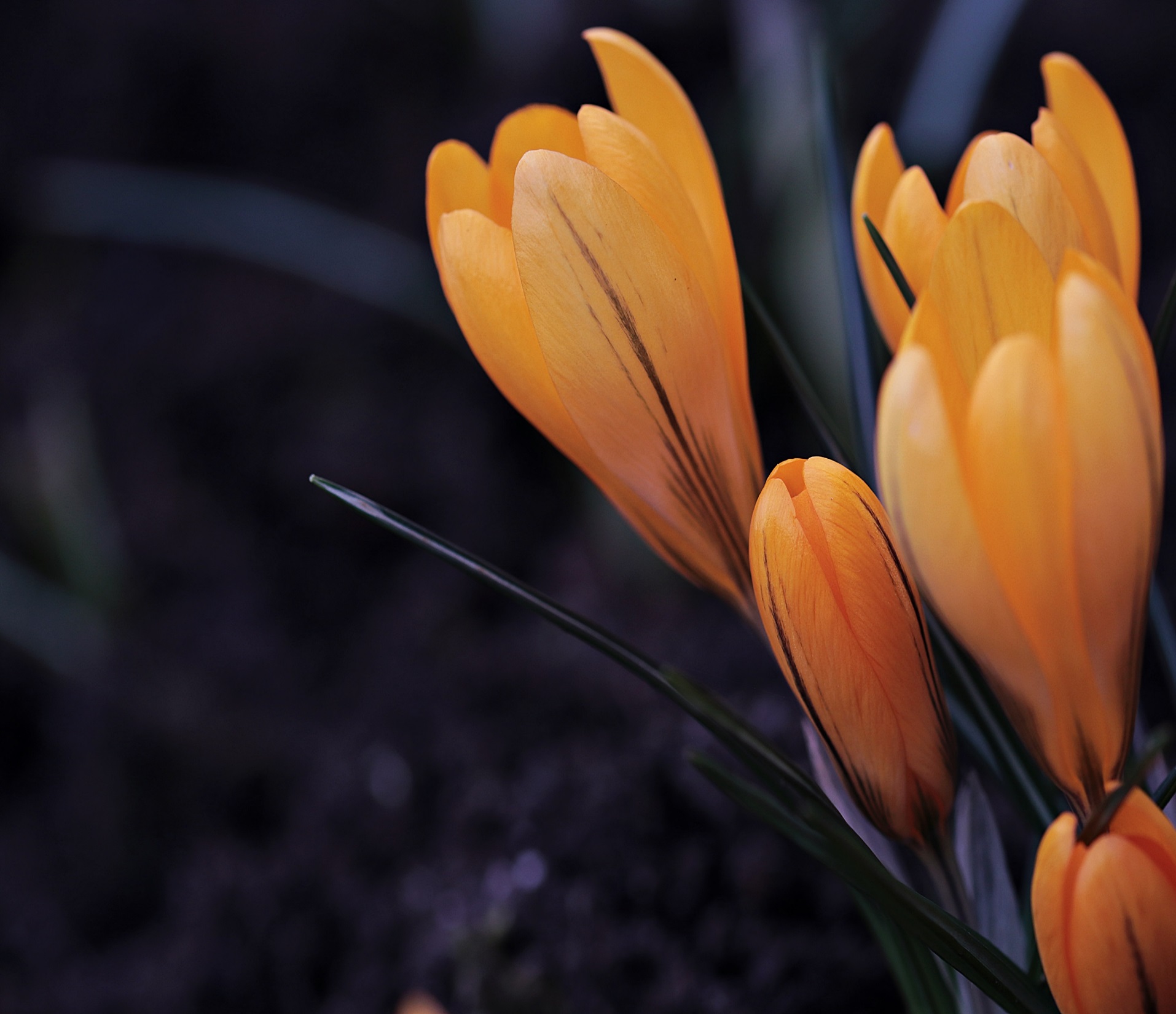 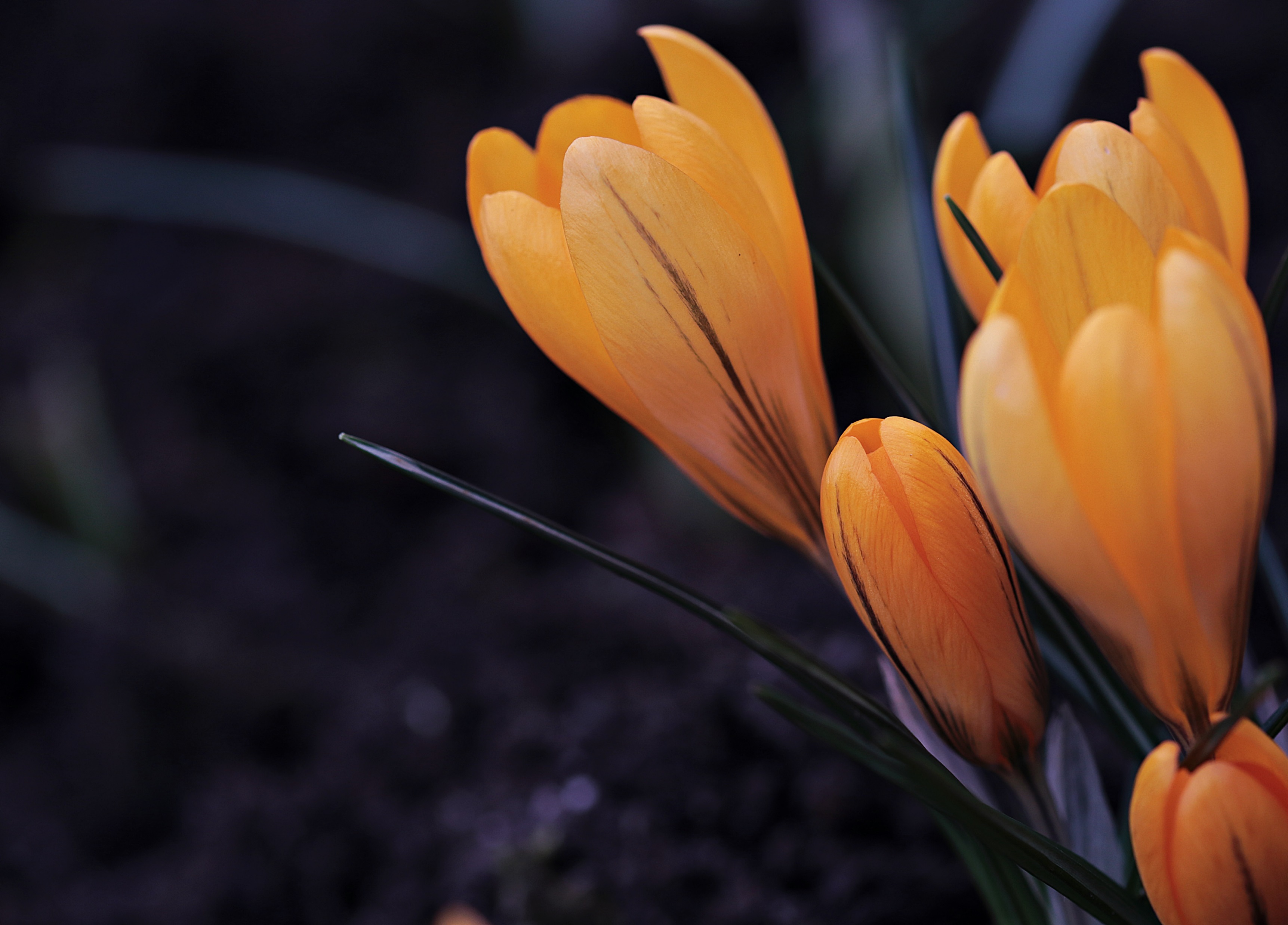 章节
Chapter
3
荣誉奖励
COMPANY PROFILE
点击添加内容文本点击添加内容文本点击添加内容文本点击添加内容文本点击添加内容文本
Entrepreneurial activities differ substantially depending on the type of organization and creativity involved
荣誉奖励
标题文本预设
点击添加内容文本点击添加内容文本点击添加内容文本
标题文本预设
标题文本预设
关键词
点击添加内容文本点击添加内容文本点击添加内容文本
点击添加内容文本点击添加内容文本点击添加内容文本
荣誉奖励
标题文本预设
标题文本预设
标题文本预设
标题文本预设
点击添加内容文本点击添加内容文本点击添加内容文本
点击添加内容文本点击添加内容文本点击添加内容文本
点击添加内容文本点击添加内容文本点击添加内容文本
点击添加内容文本点击添加内容文本点击添加内容文本
荣誉奖励
标题文本预设
标题文本预设
点击添加内容文本点击添加内容文本点击添加内容文本
点击添加内容文本点击添加内容文本点击添加内容文本
标题文本预设
标题文本预设
点击添加内容文本点击添加内容文本点击添加内容文本
点击添加内容文本点击添加内容文本点击添加内容文本
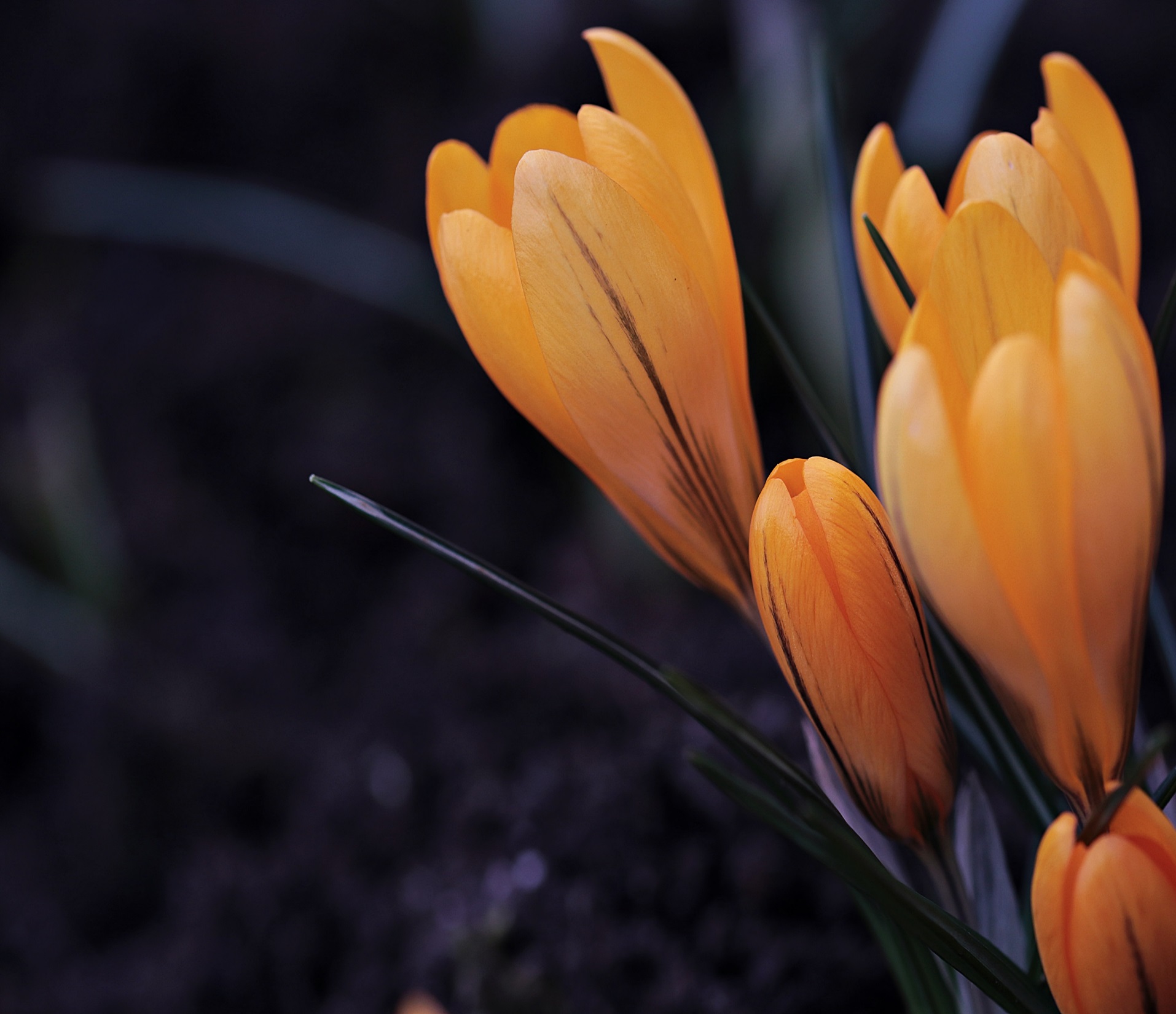 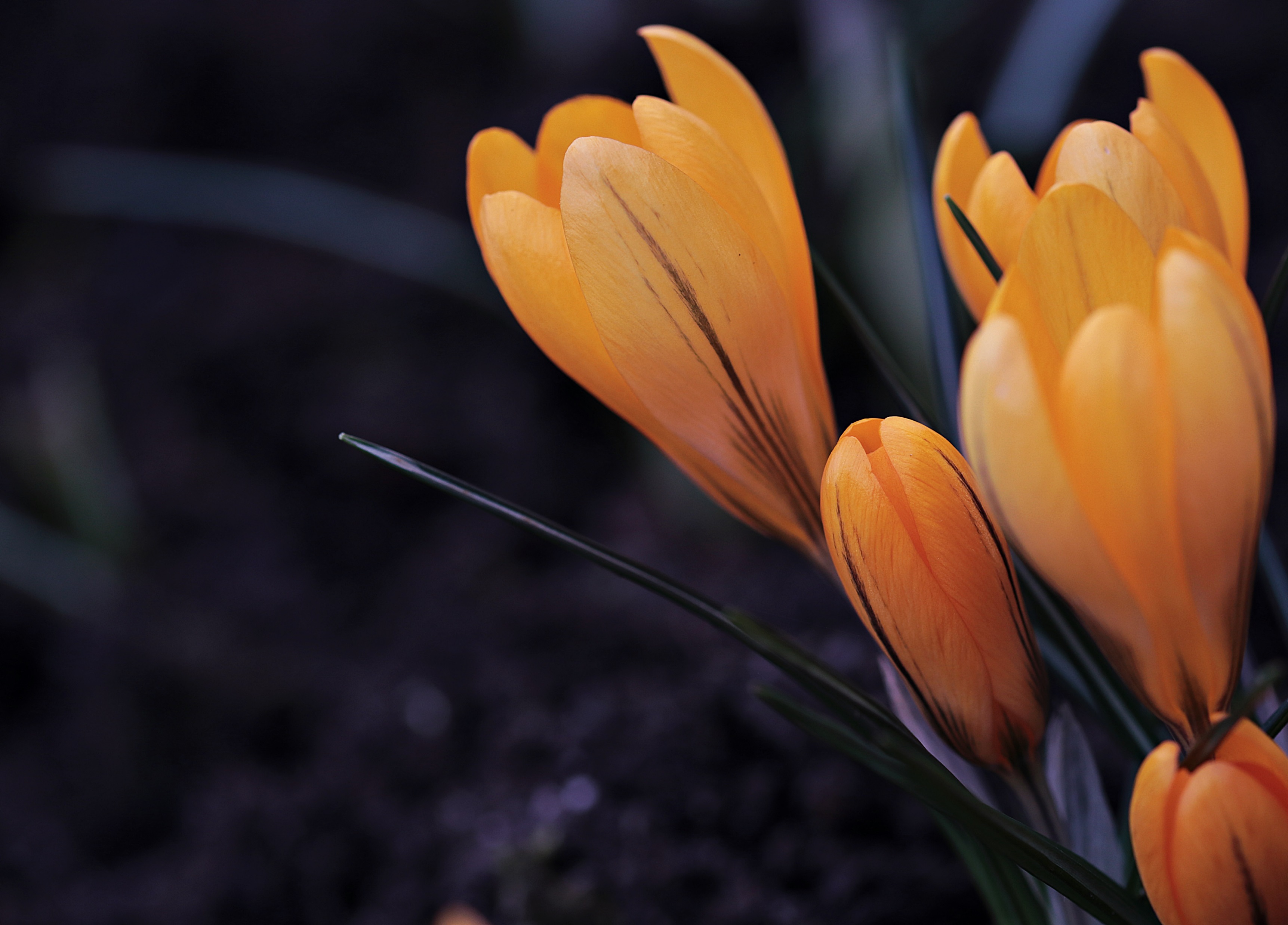 章节
Chapter
4
工作实践
COMPANY PROFILE
点击添加内容文本点击添加内容文本点击添加内容文本点击添加内容文本点击添加内容文本
Entrepreneurial activities differ substantially depending on the type of organization and creativity involved
工作实践
标题文本预设
关键词
关键词
点击添加内容文本点击添加内容文本点击添加内容文本
标题文本预设
点击添加内容文本点击添加内容文本点击添加内容文本
工作实践
关键词
关键词
关键词
关键词
1
2
3
4
标题文本预设
标题文本预设
标题文本预设
标题文本预设
点击添加内容文本点击添加内容文本点击添加内容文本
点击添加内容文本点击添加内容文本点击添加内容文本
点击添加内容文本点击添加内容文本点击添加内容文本
点击添加内容文本点击添加内容文本点击添加内容文本
工作实践
标题文本预设
点击添加内容文本点击添加内容文本点击添加内容文本
标题文本预设
点击添加内容文本点击添加内容文本点击添加内容文本
标题文本预设
点击添加内容文本点击添加内容文本点击添加内容文本
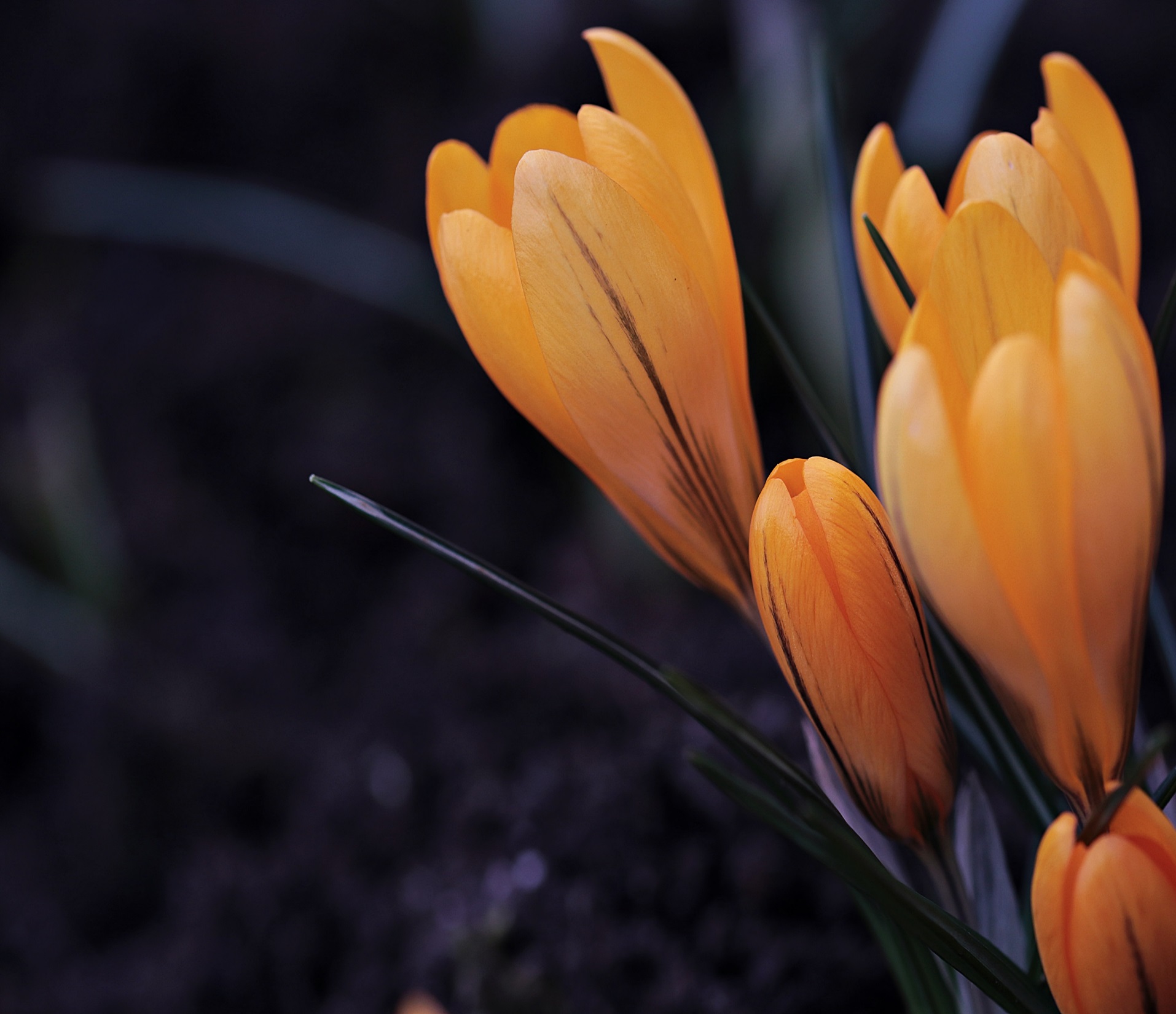 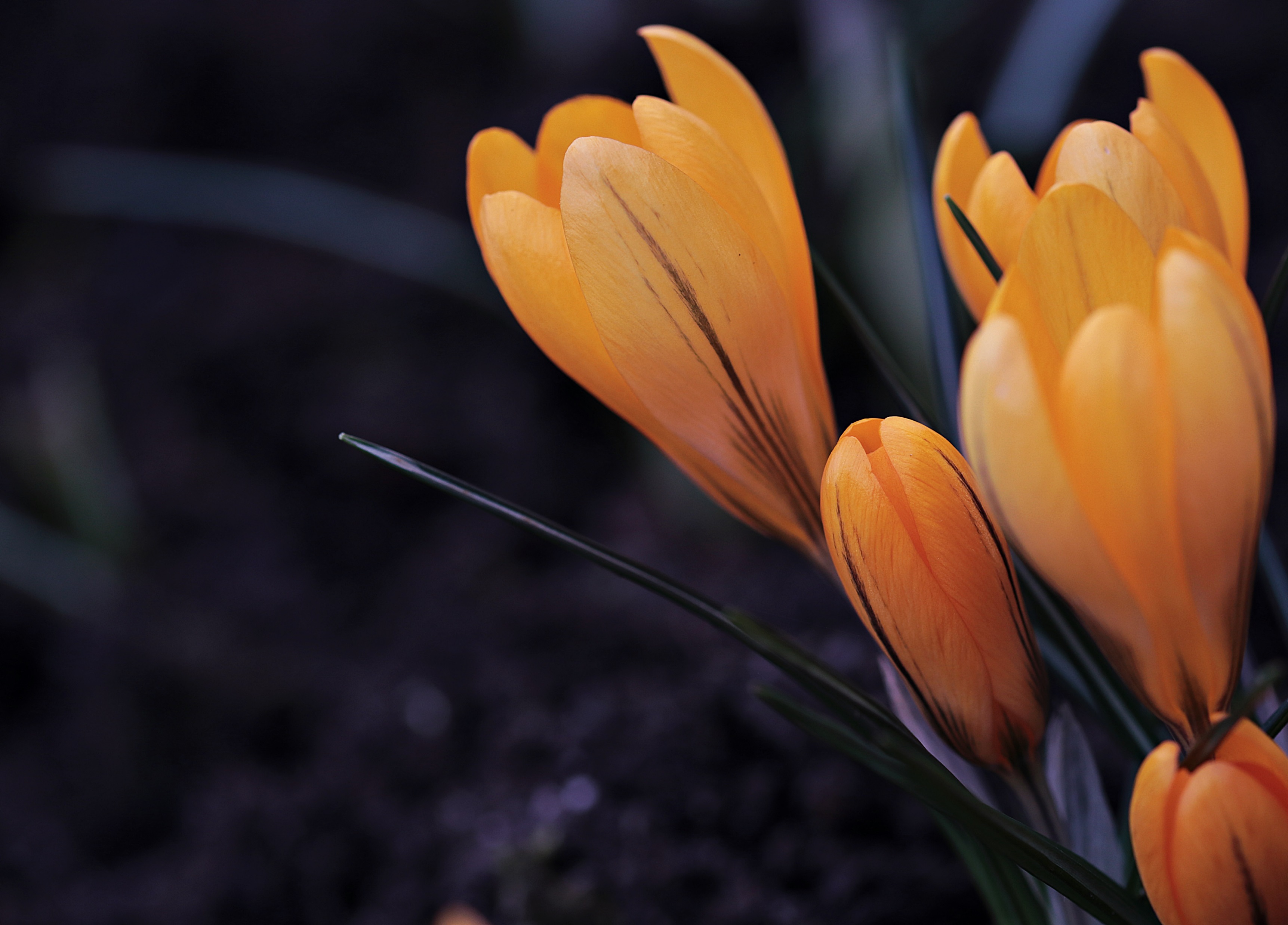 章节
Chapter
5
未来展望
COMPANY PROFILE
点击添加内容文本点击添加内容文本点击添加内容文本点击添加内容文本点击添加内容文本
Entrepreneurial activities differ substantially depending on the type of organization and creativity involved
未来展望
1
3
5
2
4
标题文本预设
标题文本预设
标题文本预设
标题文本预设
点击添加内容文本点击添加内容文本点击添加内容文本
点击添加内容文本点击添加内容文本点击添加内容文本
点击添加内容文本点击添加内容文本点击添加内容文本
点击添加内容文本点击添加内容文本点击添加内容文本
未来展望
标题文本预设
点击添加内容文本点击添加内容文本点击添加内容文本
标题文本预设
标题文本预设
点击添加内容文本点击添加内容文本点击添加内容文本
点击添加内容文本点击添加内容文本点击添加内容文本
未来展望
标题文本预设
标题文本预设
标题文本预设
点击添加内容文本点击添加内容文本点击添加内容文本
点击添加内容文本点击添加内容文本点击添加内容文本
点击添加内容文本点击添加内容文本点击添加内容文本
未来展望
标题文本预设
点击添加内容文本点击添加内容文本点击添加内容文本
标题文本预设
点击添加内容文本点击添加内容文本点击添加内容文本
标题文本预设
点击添加内容文本点击添加内容文本点击添加内容文本
标题文本预设
点击添加内容文本点击添加内容文本点击添加内容文本
标题文本预设
点击添加内容文本点击添加内容文本点击添加内容文本
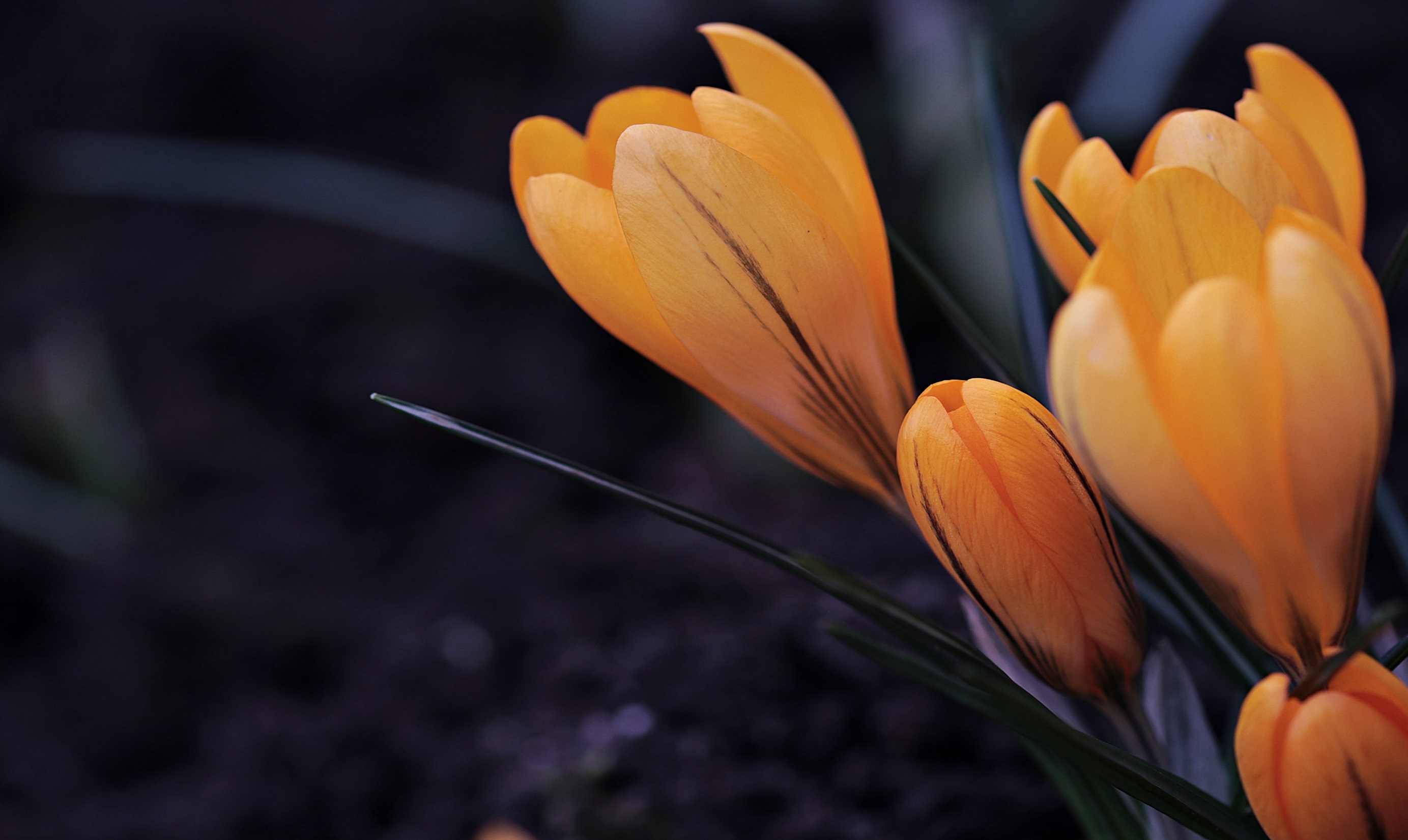 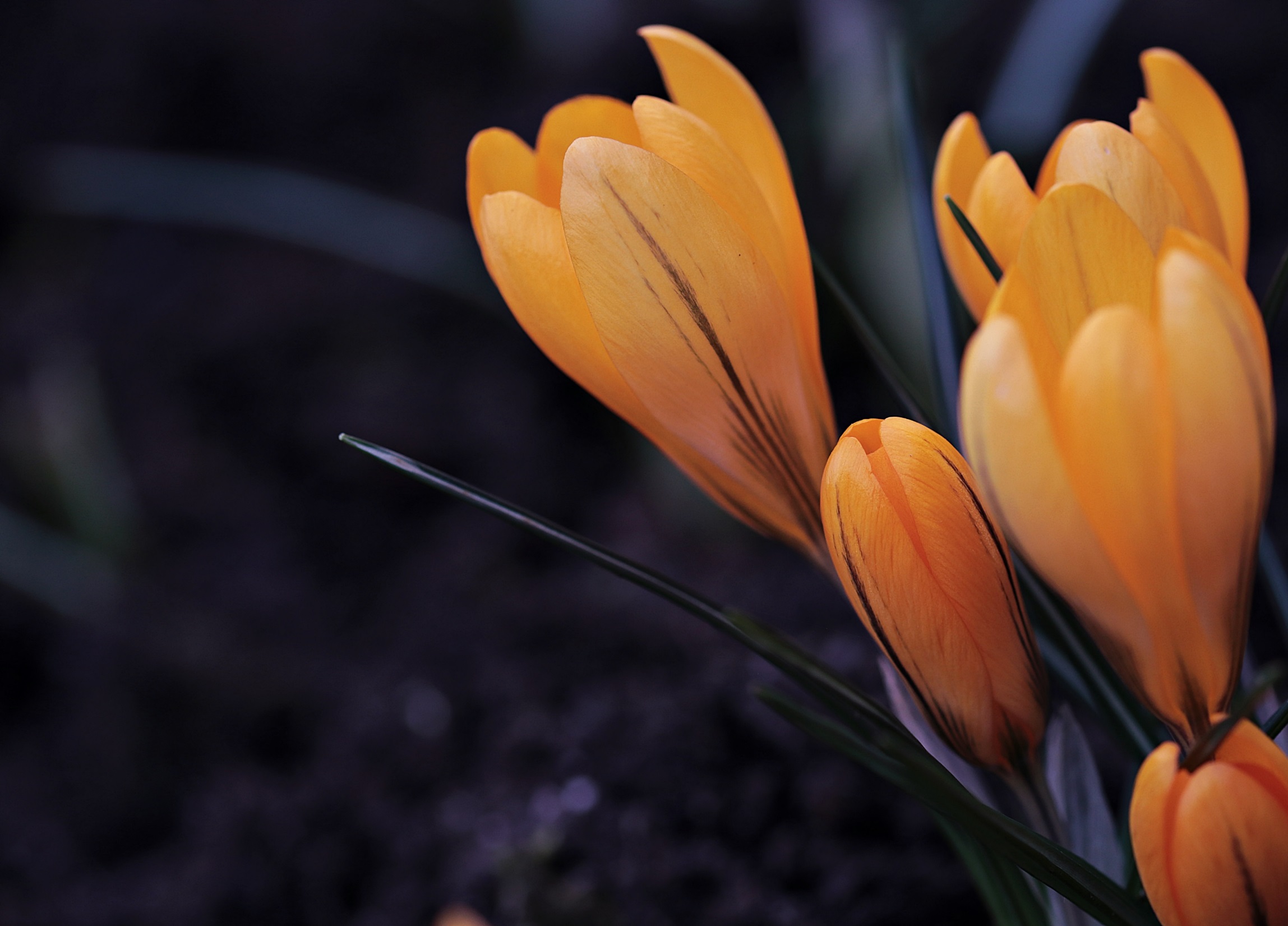 谢
xiazaii
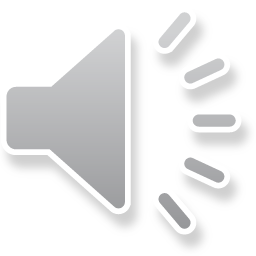 谢
THANKS~
求职者：xiazaii
 时间：202X.12.31